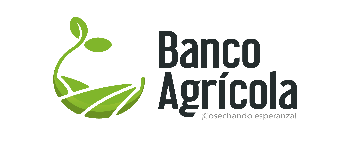 MONTO FORMALIZADO AL ARROZ POR MESES ABRIL-JUNIO 2022
(EN MILLONES RD$)
GRAFICA No. 1
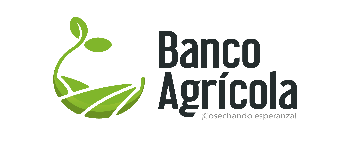 MONTOS  PROGRAMADO Y FORMALIZADOPOR SUB-SECTORES O RENGLONES DE INVERSION ABRIL-JUNIO 2022
(SUB-SECTORES)
GRAFICA No. 2
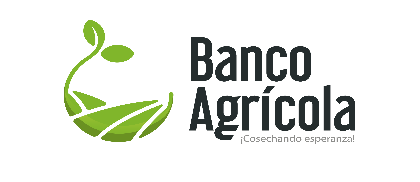 MONTO FORMALIZADO POR REGIONALES ABRIL-JUNIO 2021-2022
GRAFICA No. 3
(EN MILLONES RD$)
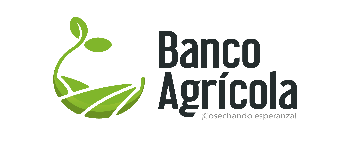 PARTICIPACION PORCENTUAL DEL MONTO FORMALIZADO
 POR SUB-SECTORESABRIL-JUNIO 2022
GRAFICA No.4
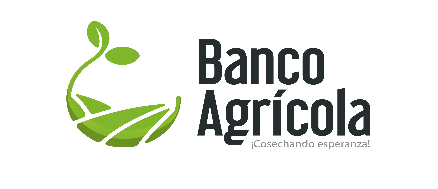 MONTOS DESEMBOLSADO Y COBRADO POR REGIONALESABRIL-JUNIO 2022
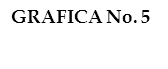 (EN MILLONES RD$)
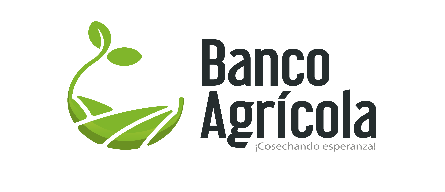 COMPARATIVO DE LOS RECURSOS EJECUTADOS ABRIL-JUNIO  2021-2022
(EN MILLONES RD$)
GRAFICA No. 6
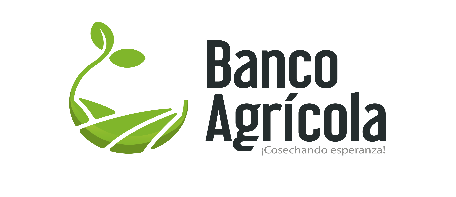 MONTOS FORMALIZADO, DESEMBOLSADO 
Y COBRADO POR REGIONALES 
ABRIL-JUNIO 2022
(EN MILLONES RD$)
GRAFICO No.7
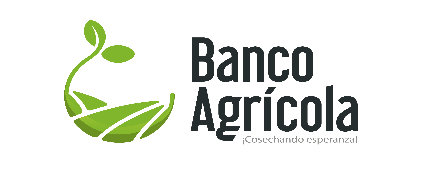 EJECUCIÓN DE LOS PROGRAMAS DE PRÉSTAMOSDESEMBOLSOS Y COBROSABRIL-JUNIO 2022
GRAFICA No. 8
(EN MILLONES RD$)